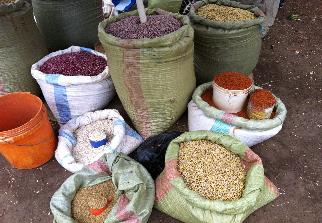 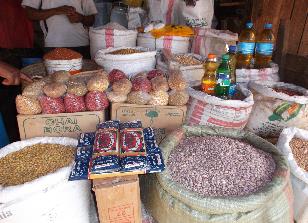 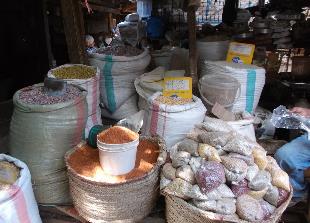 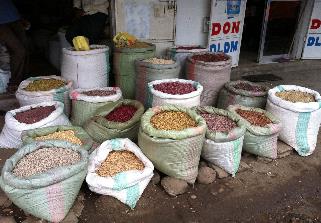 N2Africa Tanzania
1
Market Research on dried beans in Arusha, Moshi and Hai districts: A summary
Verena Mitschke
Soya Njano
2
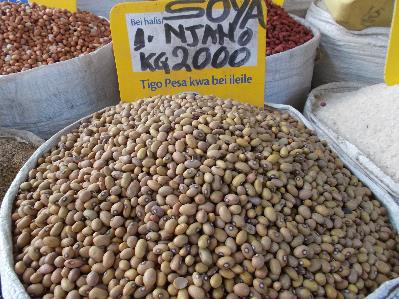 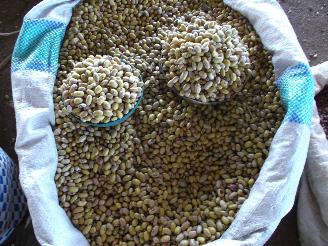 Soya Njano is the most preferred bean as it cooks faster, contains less acid and tastes sweeter compared to other available beans.

Soya Njano can be found in a round and an oval shape. However, they are being sold all together, even though people could fetch a higher price when sorting them.
Soya Kijivu (left) and Soya Ndefu (right) (Military Soya, Combat, Iringa)
3
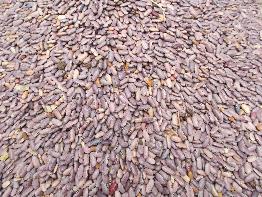 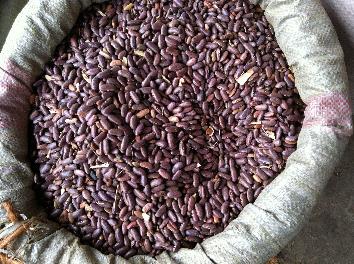 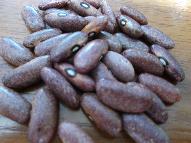 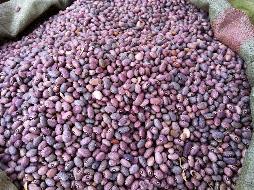 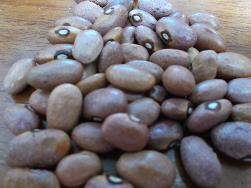 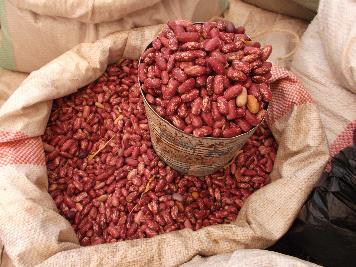 Nyayo (Rose Coco)
4
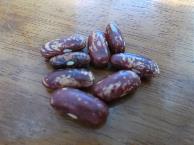 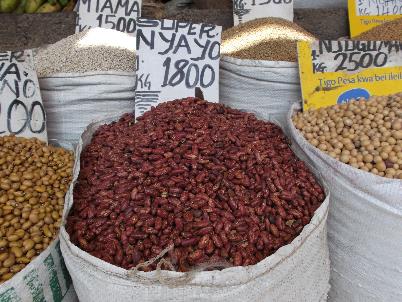 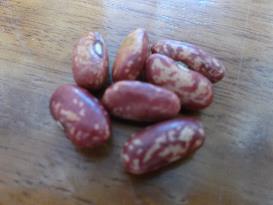 People at the markets usually sell Lyamungu 85 and Lyamungo 90 (improved bean vaieties) under the name of Nyayo or Rose Coco.
Kariassi
5
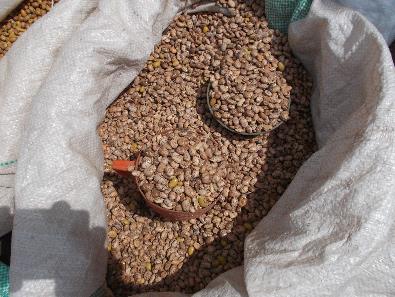 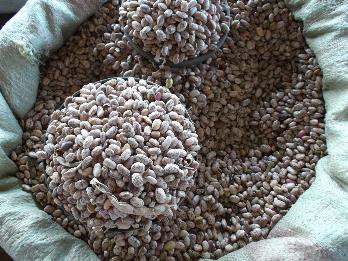 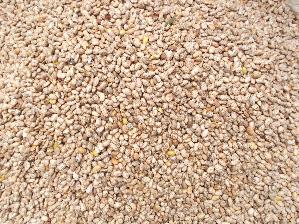 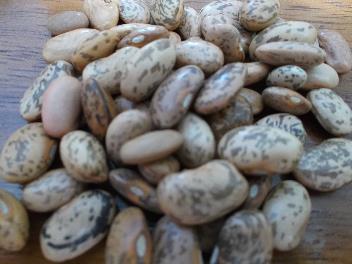 Bukoba (Biskuti, brown and white)
6
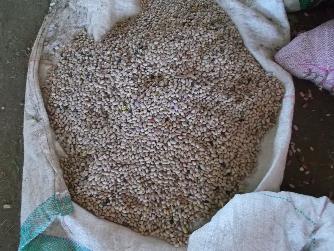 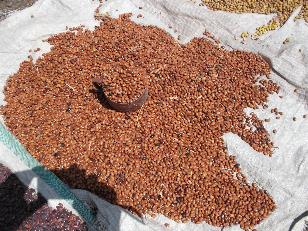 Bukoba normally has a brownish color (left), but changes color when stored for a long time (right).
Bukoba can also be found in white.
Canadian Wonder (Canada)
7
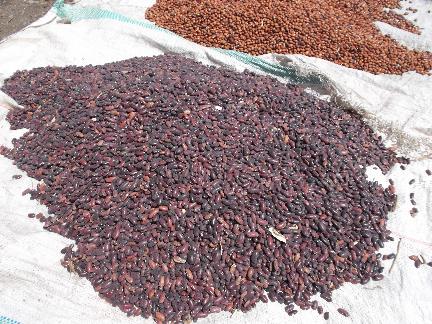 Canadian Wonder has a dark red color and a long oval shape.
Kanamna (Mrondo, brown and white)
8
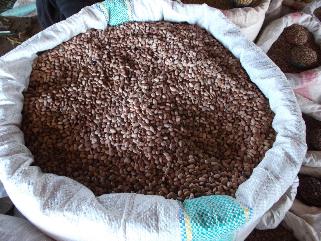 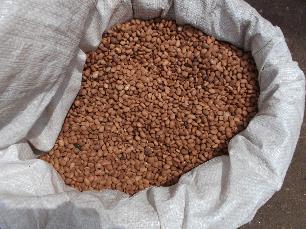 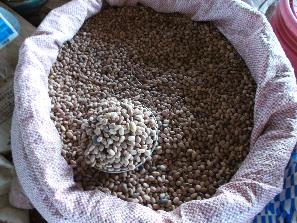 Kanamna can be found in brown and white, it is slightly smaller and not as round as Bukoba.
Karanga
9
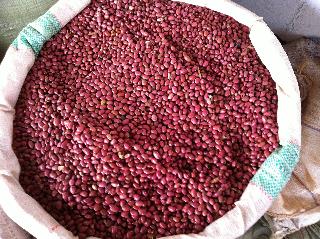 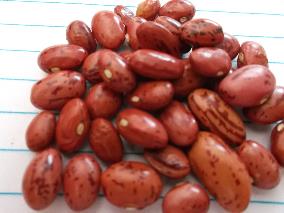 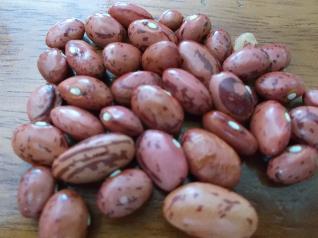 Karanga is red, mottled and has a round shape.
Masai Red and Kichumbe
10
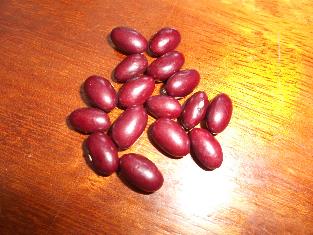 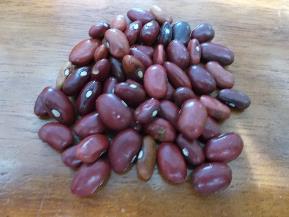 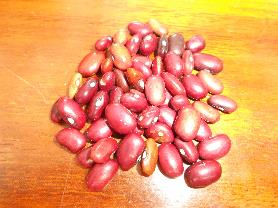 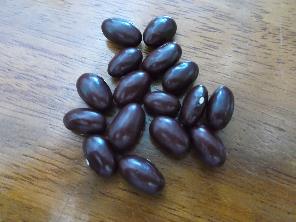 Here I am not 100% sure which one of these is Kichumbe and Masai Red, but I think that Kichumbe is slightly smaller and not as round as Masai Red. 
Also, I only saw Kichumbe being sold in the markets.